Как организовать библиотеку ресурсов ИЗНХHow to set up the PSNC resource library
Автор – Дэвид Бэтти
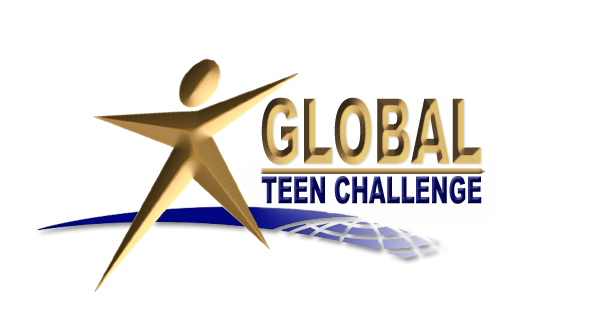 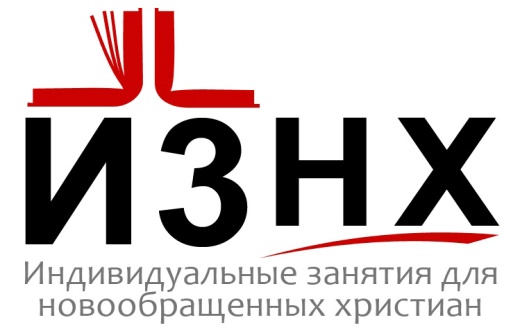 1
PSNC #10      T505.20      www.iTeenChallenge.org
09-2017
Создание центра учебных ресурсов Creating a resource center
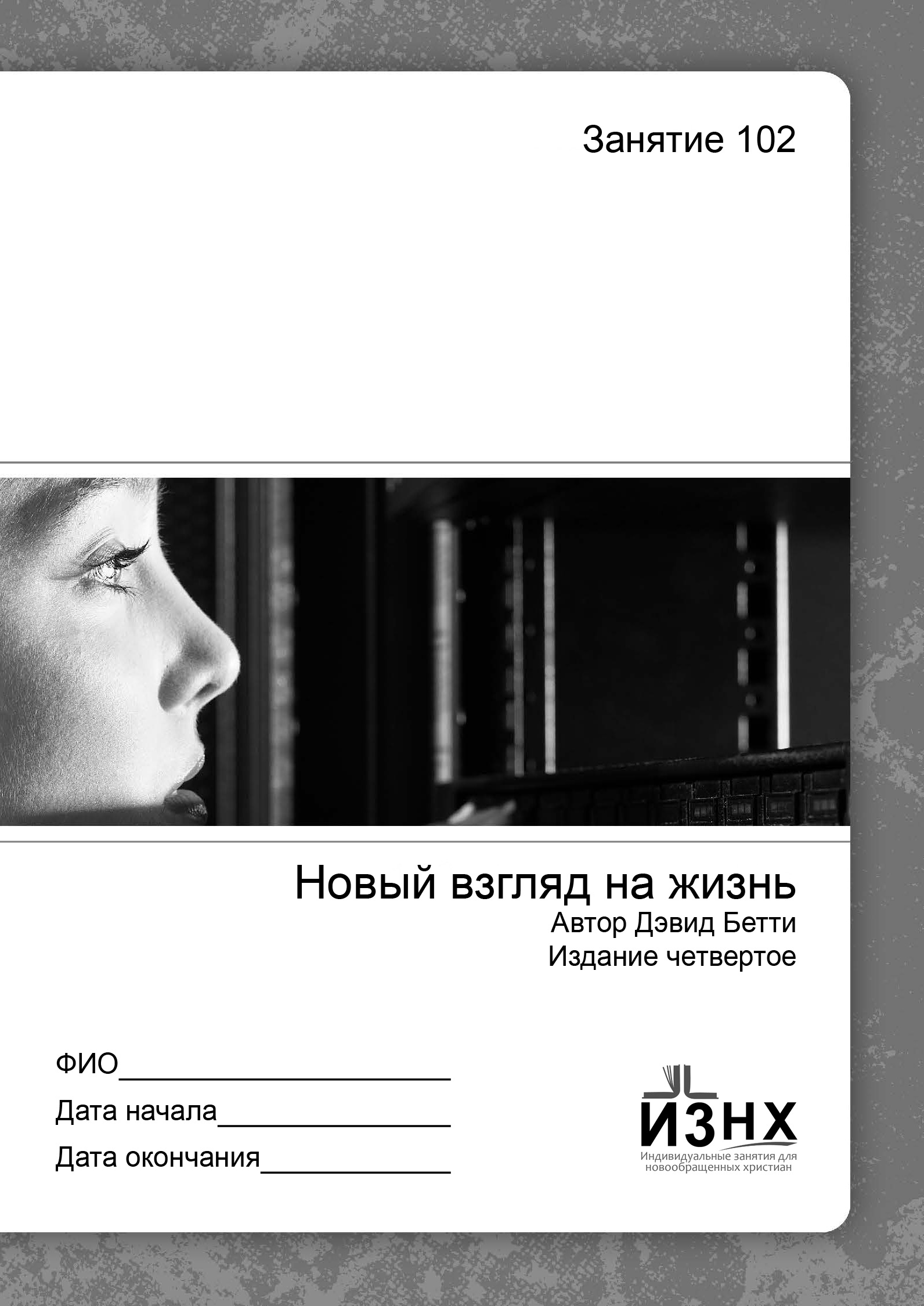 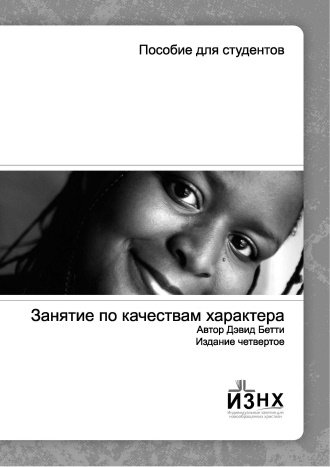 Материалы занятий ИЗНХ и проектов PSNC lessons and projects
100 серия
200 серия
300 серия
400 серия
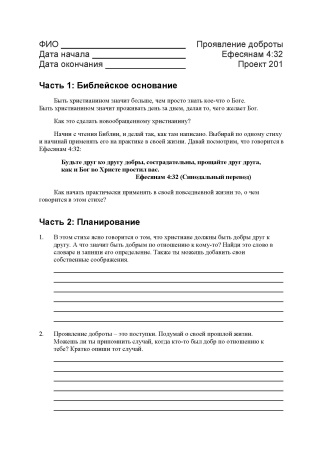 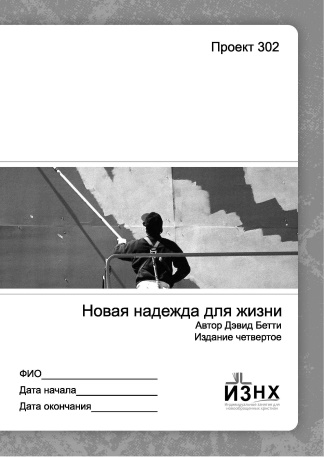 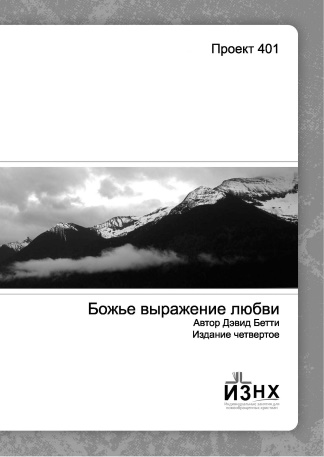 2
PSNC #10      T505.20      www.iTeenChallenge.org
09-2017
Воспользуйтесь основными темами разделов ИЗНХ и Учебных контрактов студентов, а также по каждой из тем собирайте различные ресурсы. Например: 
представление о себе
духовное возрастание
отношения в семье
Гнев
Use the main topics of PSNC Units & Student Learning Contracts and list resources under each topic. For example, self-image, spiritual growth, family relationships, anger
3
PSNC #10      T505.20      www.iTeenChallenge.org
09-2017
Христианские книги, CD-диски, видео- и аудиозаписи Christian books, CDs, DVD’s videos & tapes
Книги с рабочими тетрадями или вопросы в конце каждой из глав Books with Study Guides or Questions at the end of each chapter
Книги по практическому христианству Practical Christian living books
Биографии христианChristian biographies
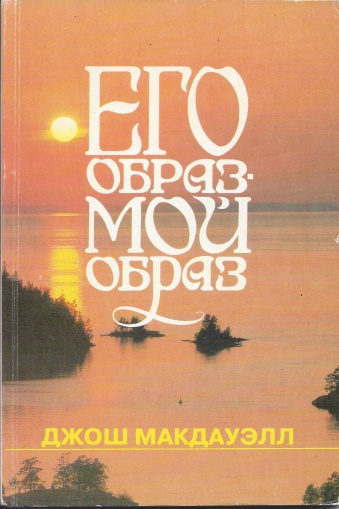 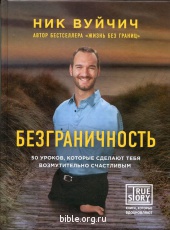 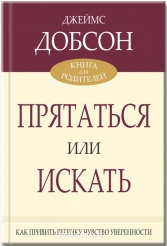 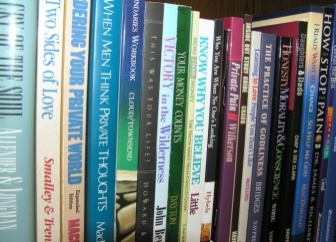 4
PSNC #10      T505.20      www.iTeenChallenge.org
09-2017
Статьи из журналовMagazine articles
Доступны ли для пользования старые выпуски этих журналов онлайн?Are old issues of these magazines available online?
Составьте вопросы для студентовWrite questions for students to answer
Предложите студентам составить вопросы для обучения, а затем ответить на них. Воспользуйтесь этими вопросами в работе с будущими студентамиHave students write study questions and then answer them. Use these for future students
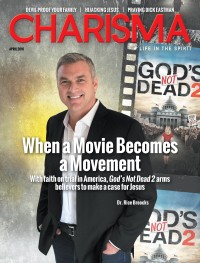 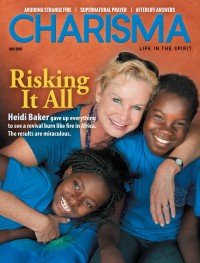 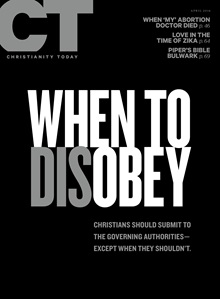 5
PSNC #10      T505.20      www.iTeenChallenge.org
09-2017
4. 	Проекты для изучения Библии  Bible Study projects
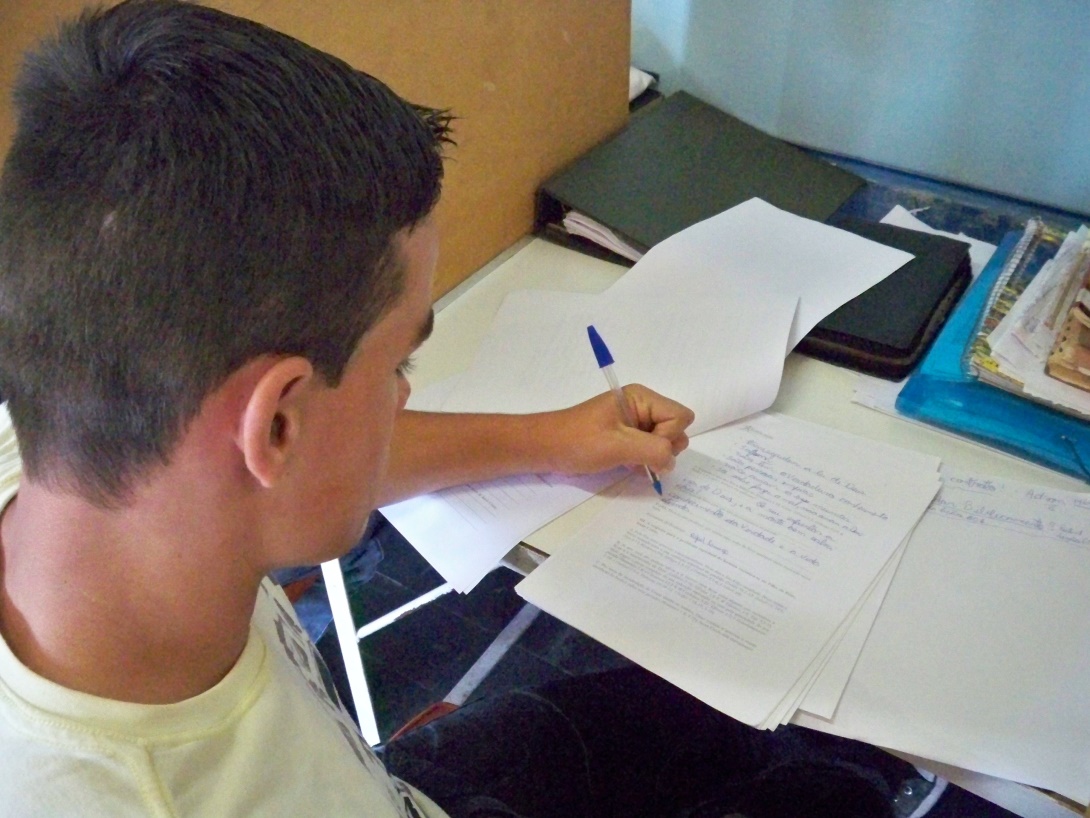 6
PSNC #10      T505.20      www.iTeenChallenge.org
09-2017
5. 	Использование сети Интернет как источника дополнительных ресурсов Internet options for more resources
Учебная программа Свободной ЖизниLiving Free Curriculum
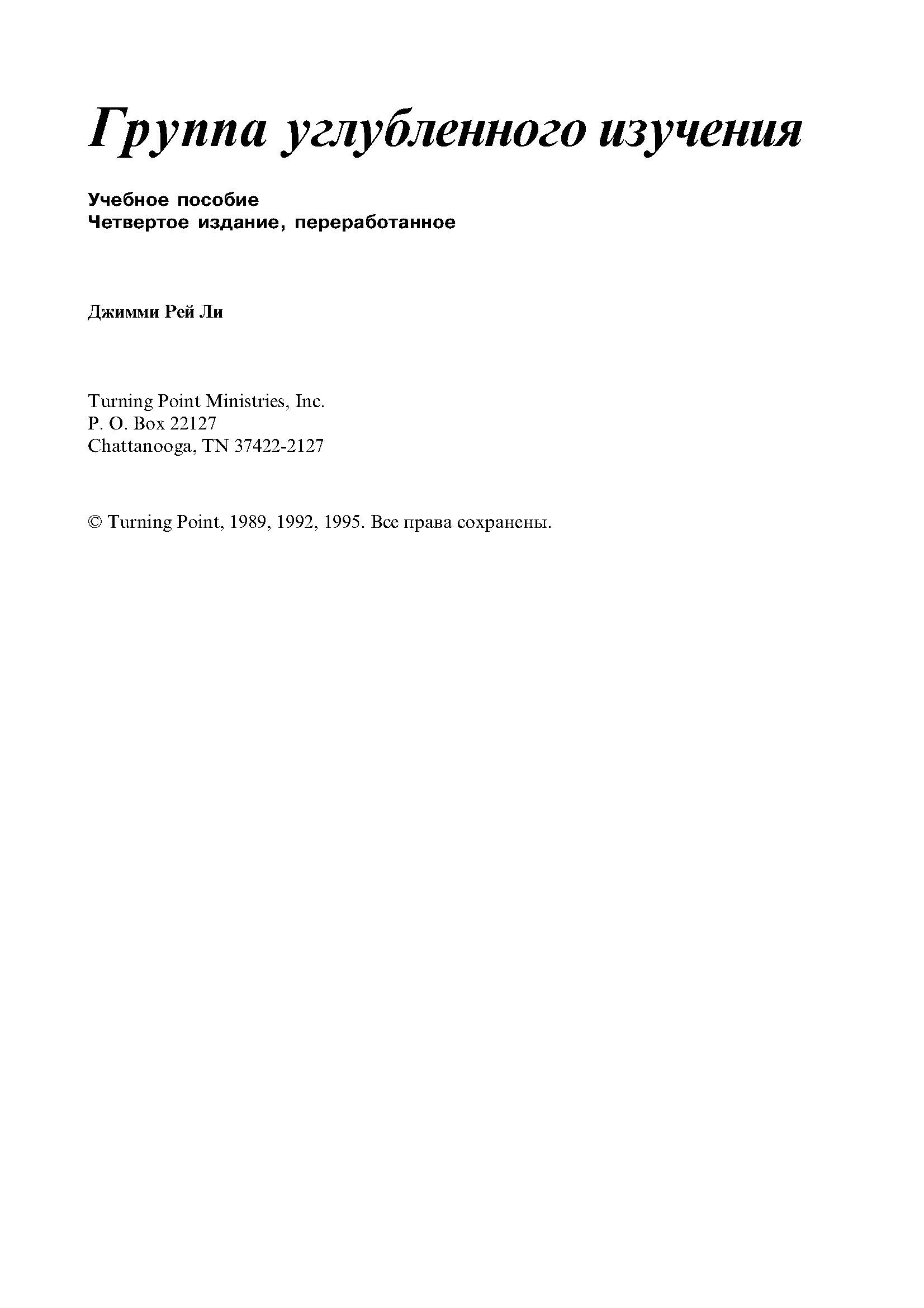 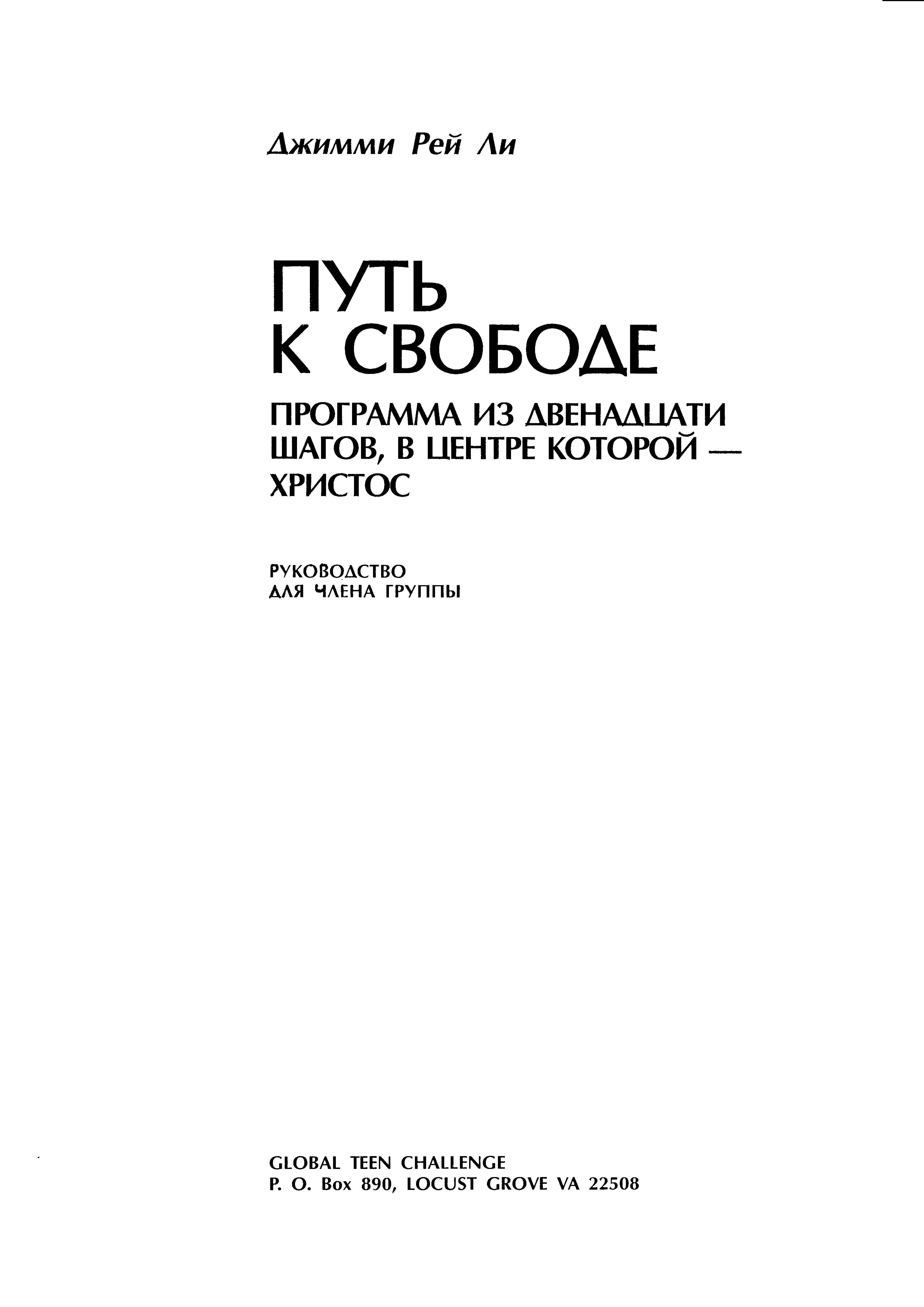 7
PSNC #10      T505.20      www.iTeenChallenge.org
09-2017
5. 	Использование сети Интернет как источника дополнительных ресурсов Internet options for more resources
Учебная программа Бизнес сети La RedLa Red Curriculum
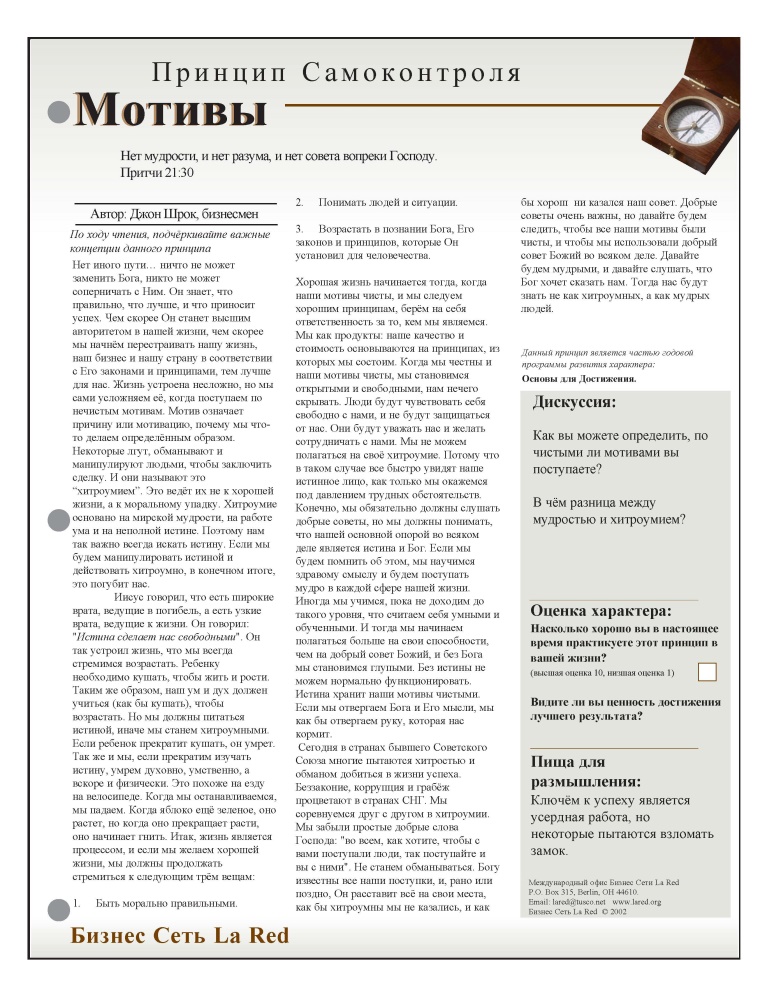 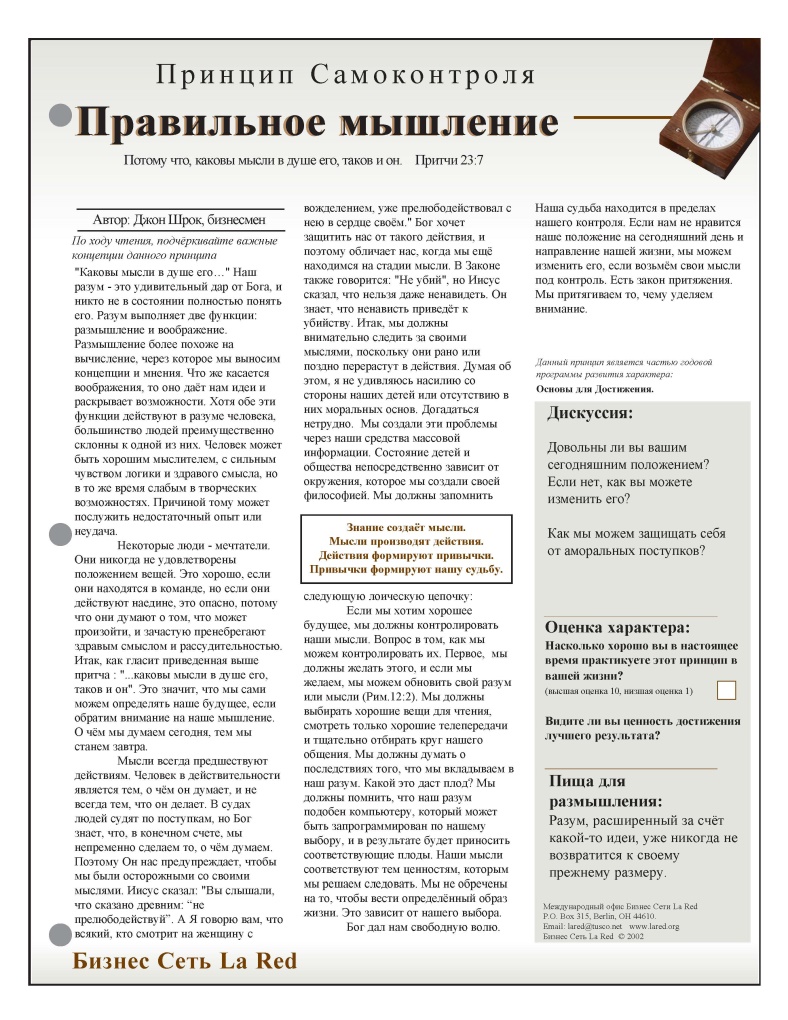 8
PSNC #10      T505.20      www.iTeenChallenge.org
09-2017
5. 	Использование сети Интернет как источника дополнительных ресурсов Internet options for more resources
www.iTeenChallenge.orgбесплатные материалы для подготовки персонала 
--free staff training materials
Статьи Дейва Бетти с рабочими тетрадямиDave Batty articles with study guides
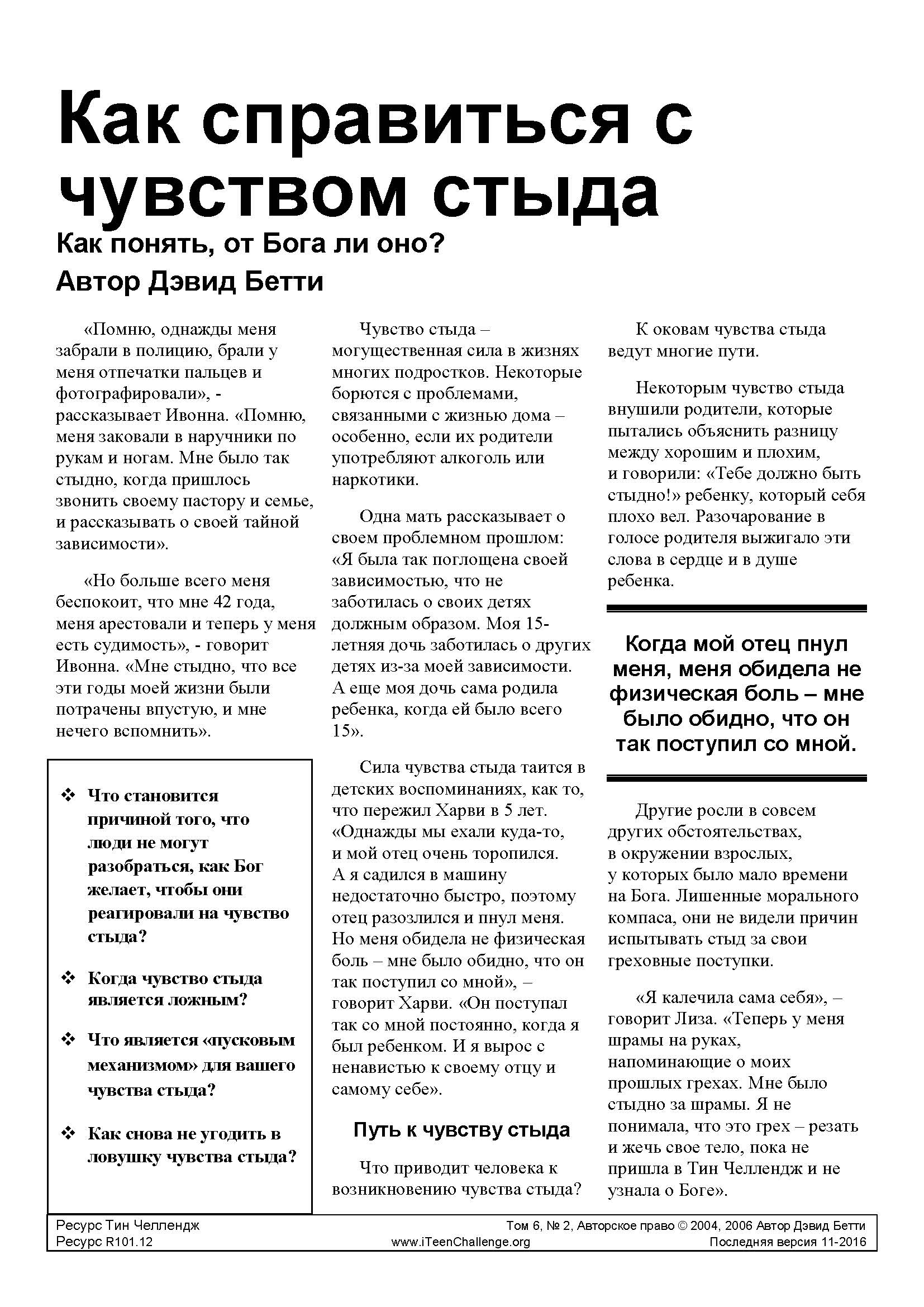 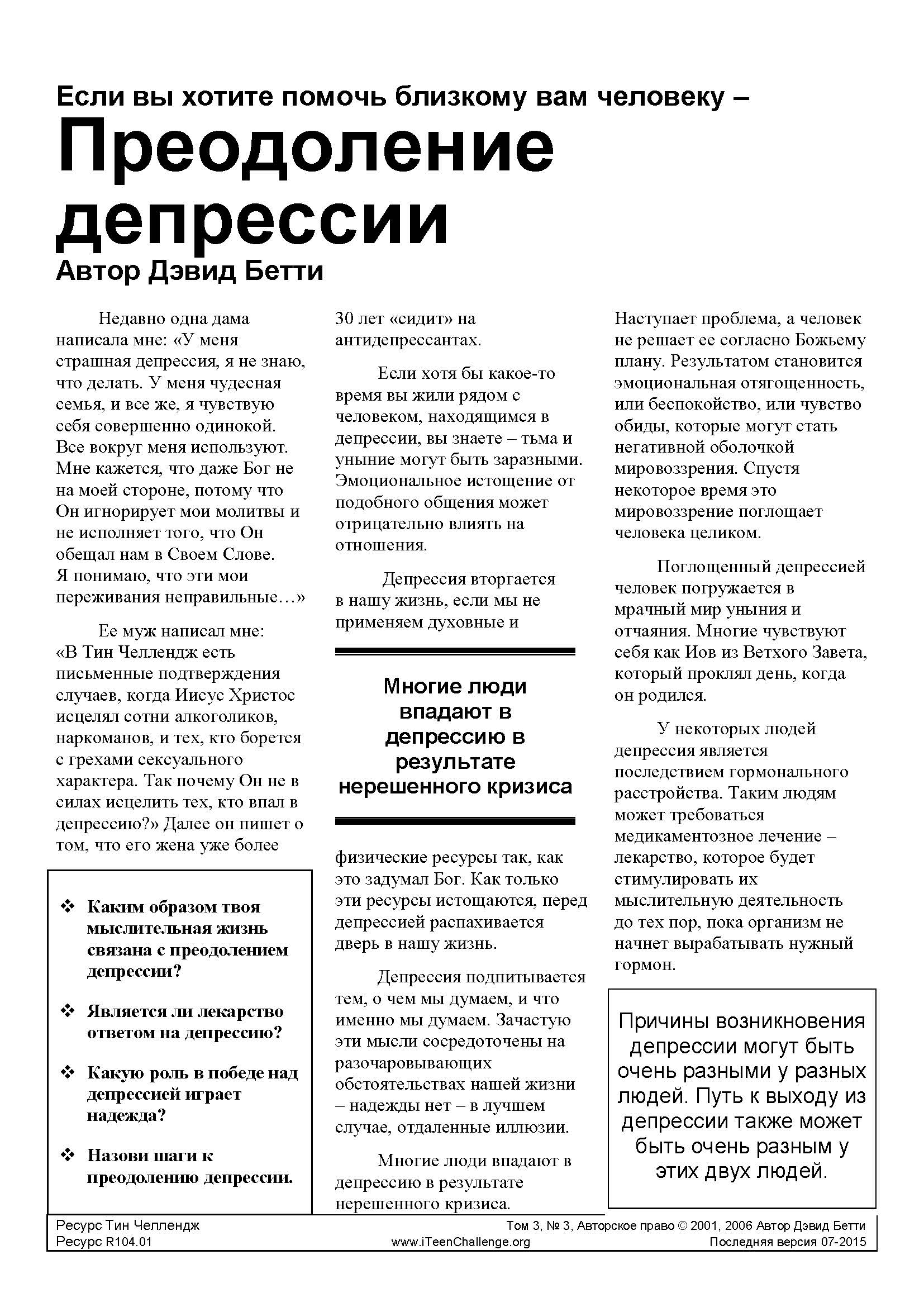 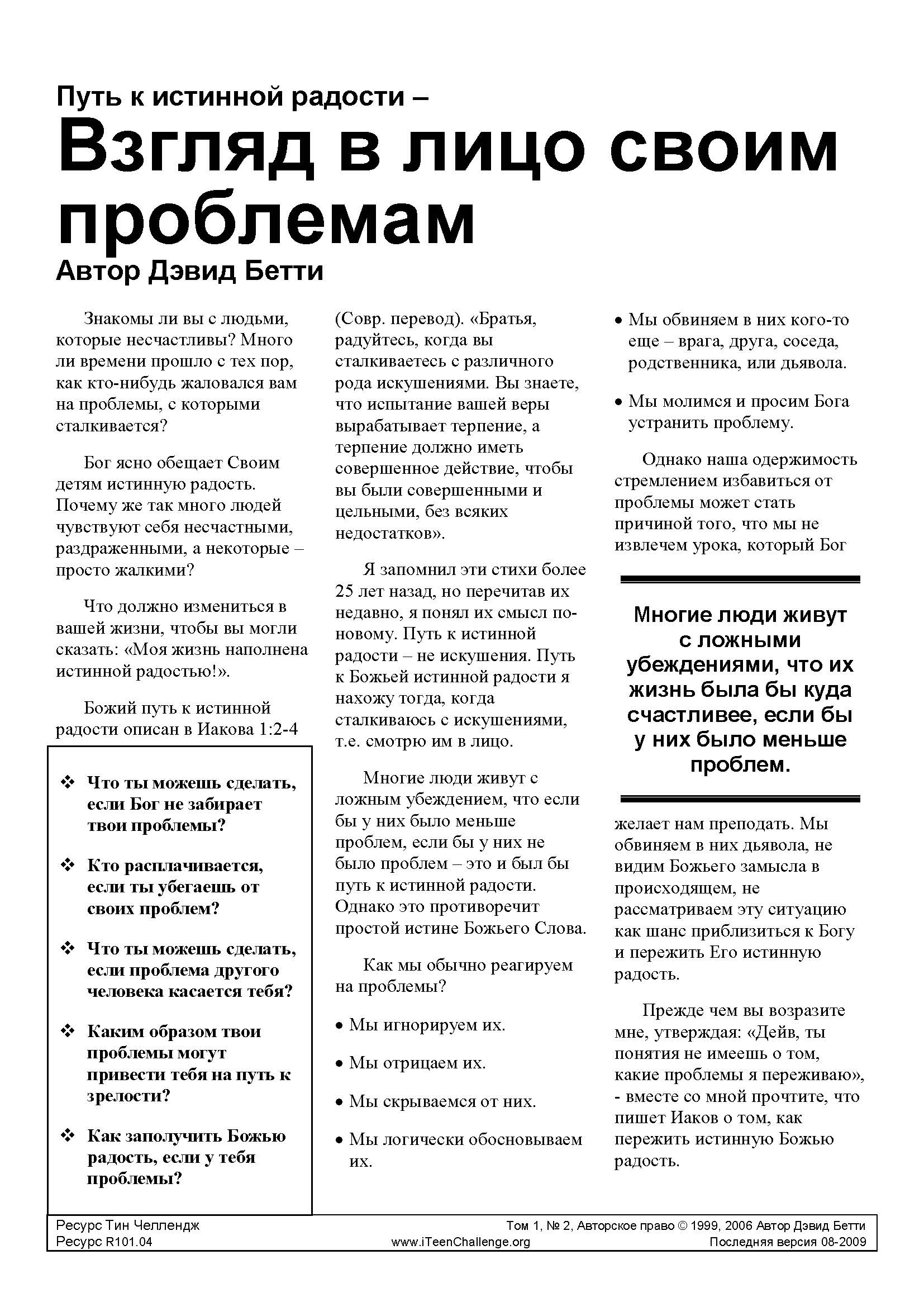 9
PSNC #10      T505.20      www.iTeenChallenge.org
09-2017
5. 	Использование сети Интернет как источника дополнительных ресурсов Internet options for more resources
cloudlibrary.org/ru/Книги Джона Бивера, видео и аудио материалыJohn Bevere books, videos, & audio files
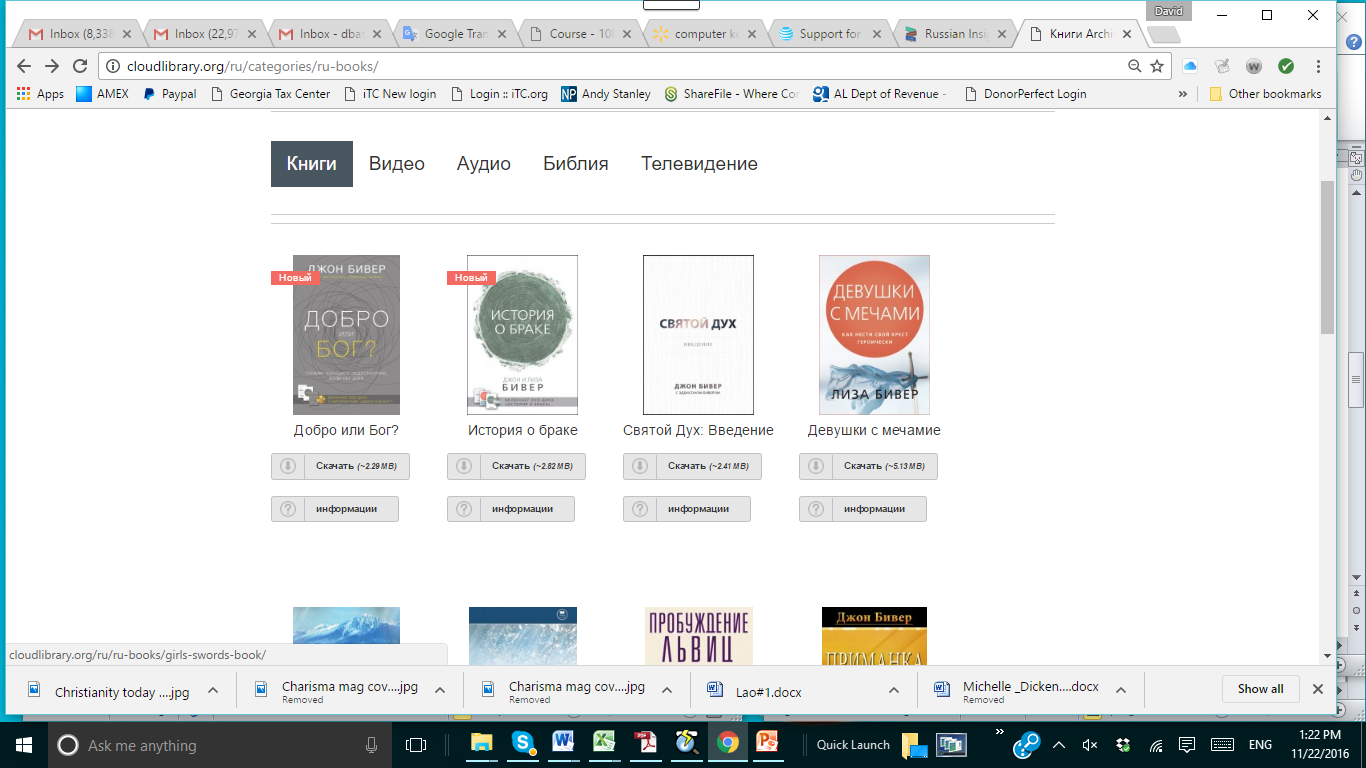 10
PSNC #10      T505.20      www.iTeenChallenge.org
09-2017
5. 	Использование сети Интернет как источника дополнительных ресурсов Internet options for more resources
tv.joycemeyer.org/russian/Материалы Джойс Майерс Joyce Meyer materials
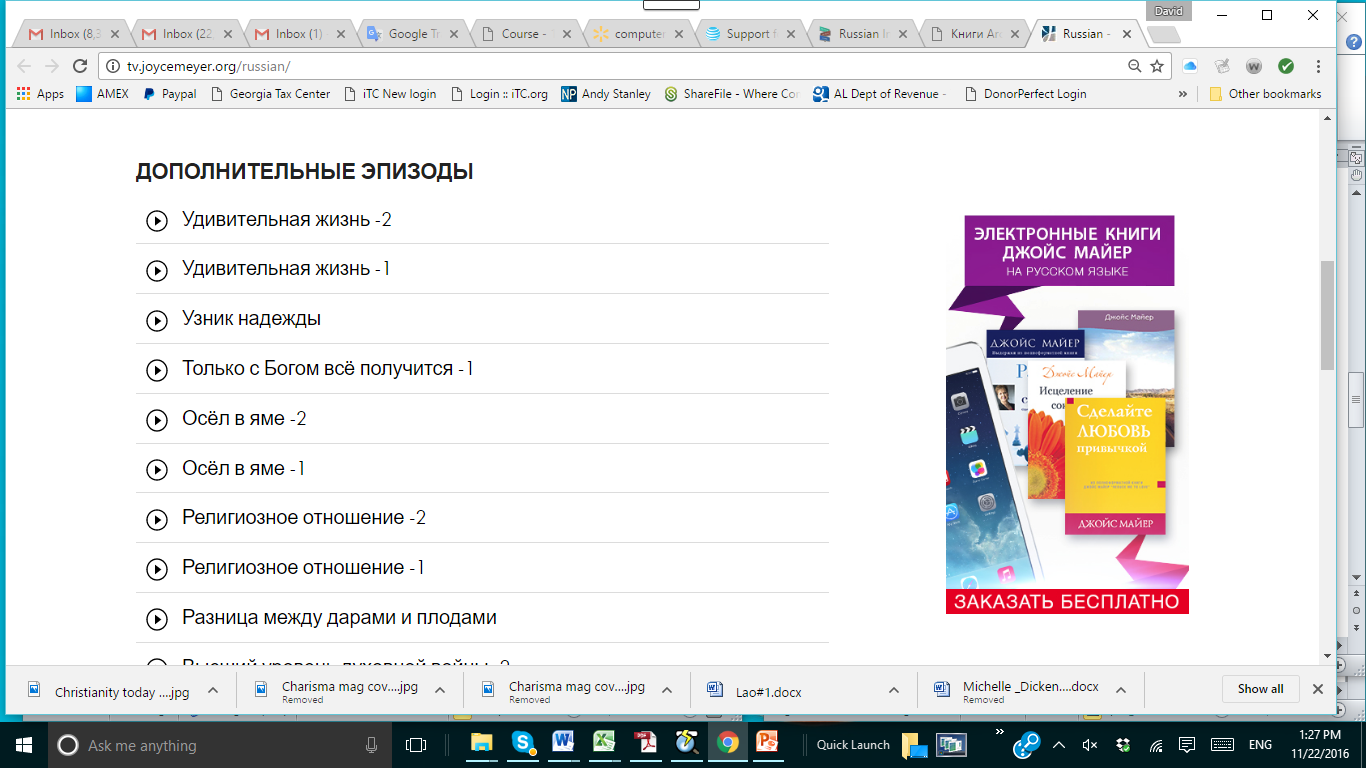 11
PSNC #10      T505.20      www.iTeenChallenge.org
09-2017
5. 	Использование сети Интернет как источника дополнительных ресурсов Internet options for more resources
www.worldchallenge.org/russian-newslettersРассылка проповедей Дэвида Вилкерсона David Wilkerson sermon newsletters
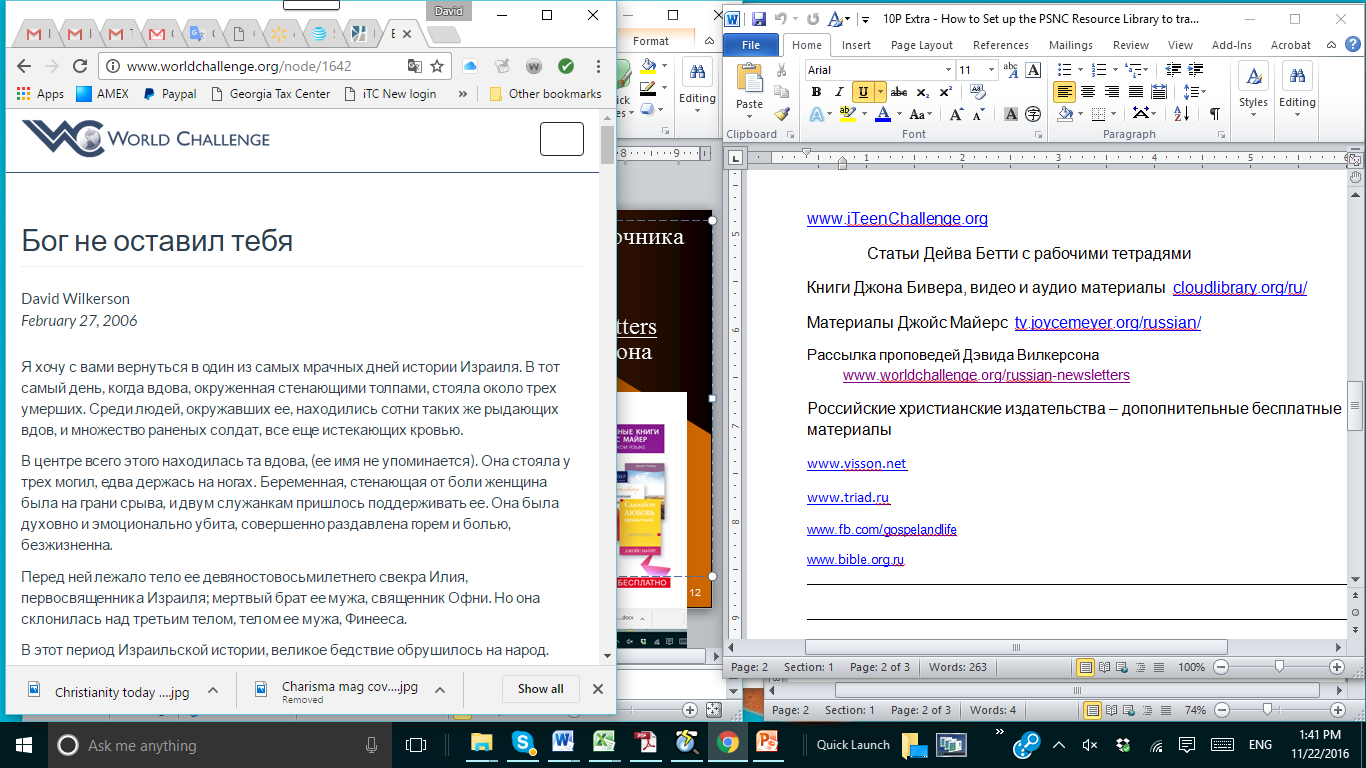 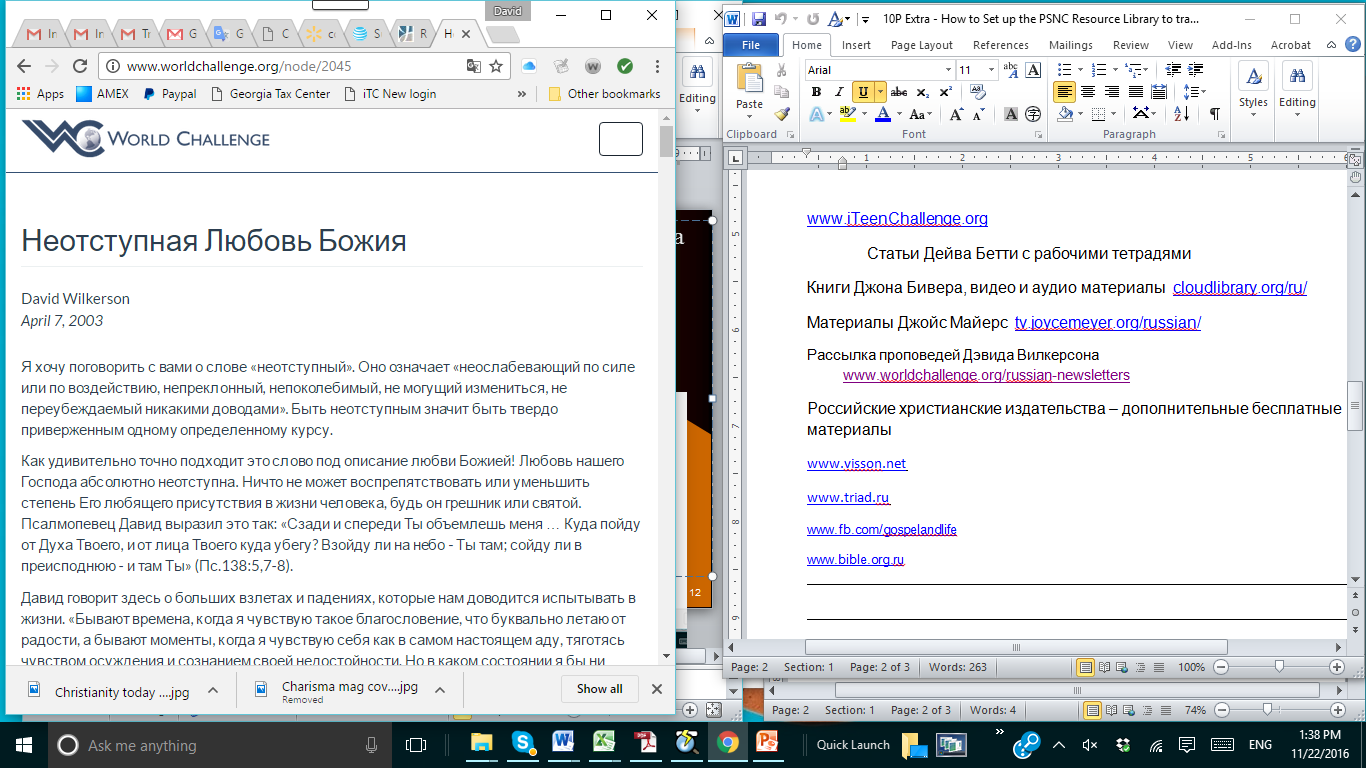 12
PSNC #10      T505.20      www.iTeenChallenge.org
09-2017
5. 	Использование сети Интернет как источника дополнительных ресурсов Internet options for more resources
бесплатной электронной библиотеке www.Royallib.ru  Download books a free electronic library www.Royallib.ru
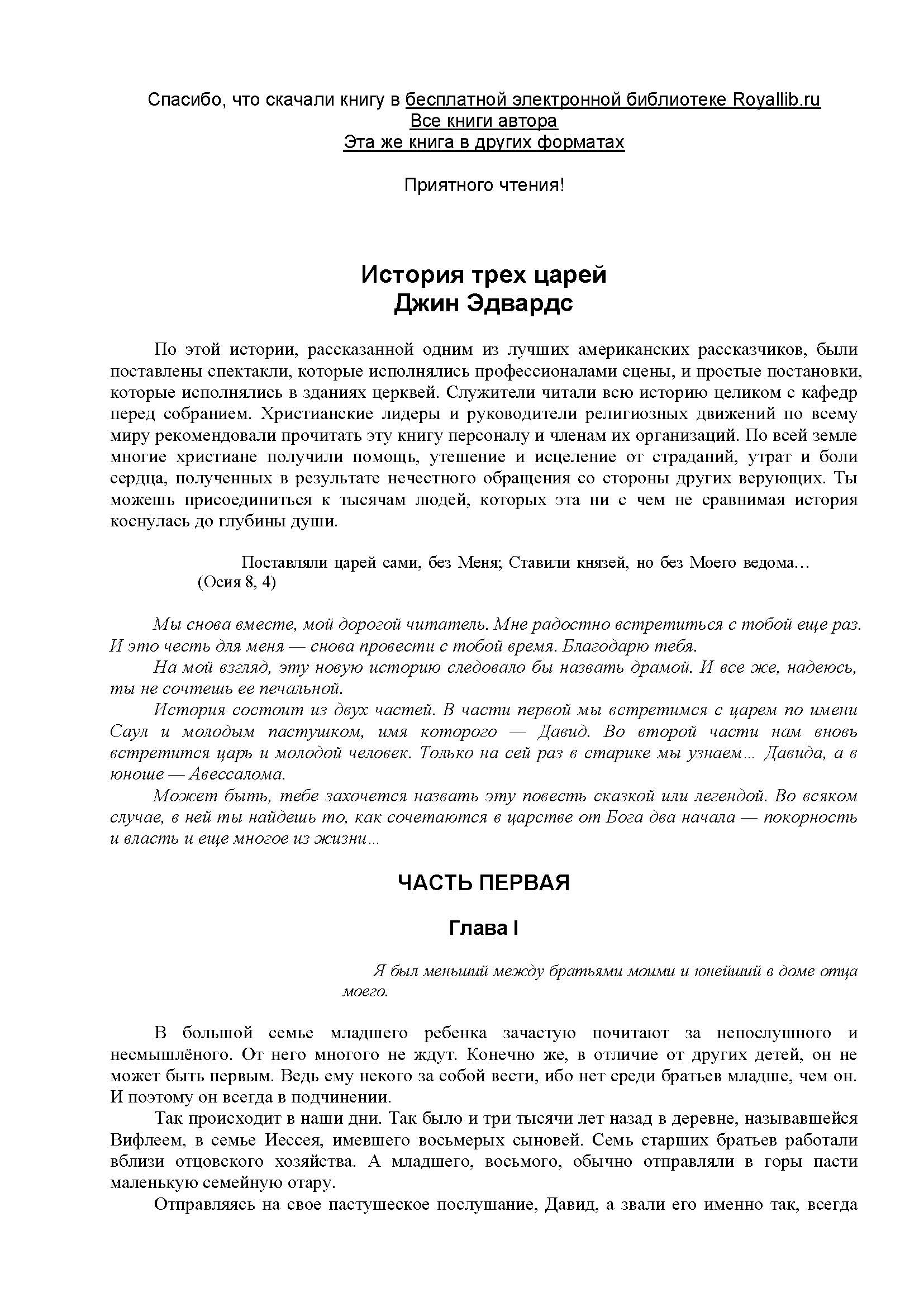 13
PSNC #10      T505.20      www.iTeenChallenge.org
09-2017
5. 	Использование сети Интернет как источника дополнительных ресурсов Internet options for more resources
Российские христианские издательства – дополнительные бесплатные материалыChristian publishers – extra free materials
www.visson.net 
www.triad.ru 
www.fb.com/gospelandlife
www.bible.org.ru 
www.mirt.ru 
www.christianrussianbook.com 
www.ozon.ru 
www.slovo.net.ru
14
PSNC #10      T505.20      www.iTeenChallenge.org
09-2017
15
PSNC #10      T505.20      www.iTeenChallenge.org
09-2017
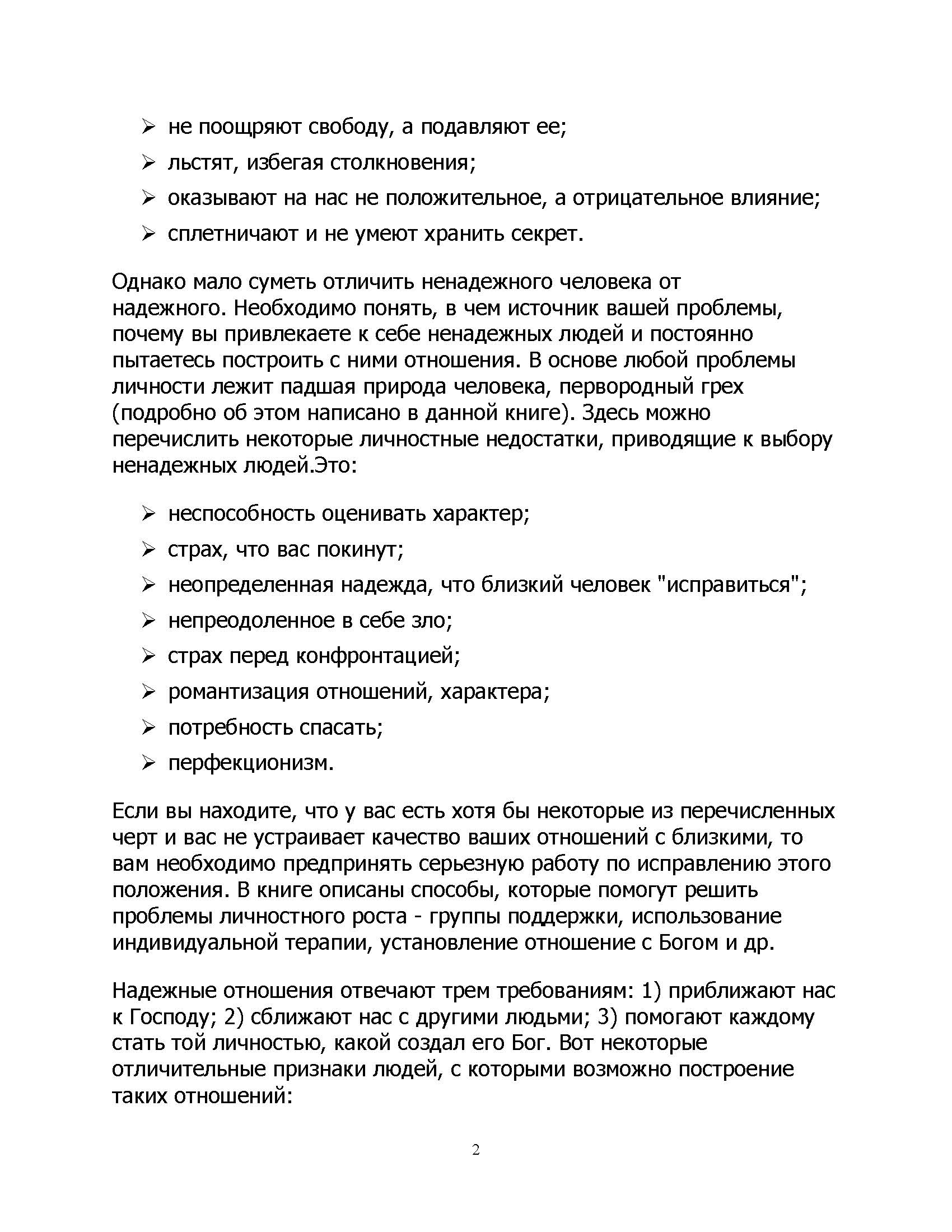 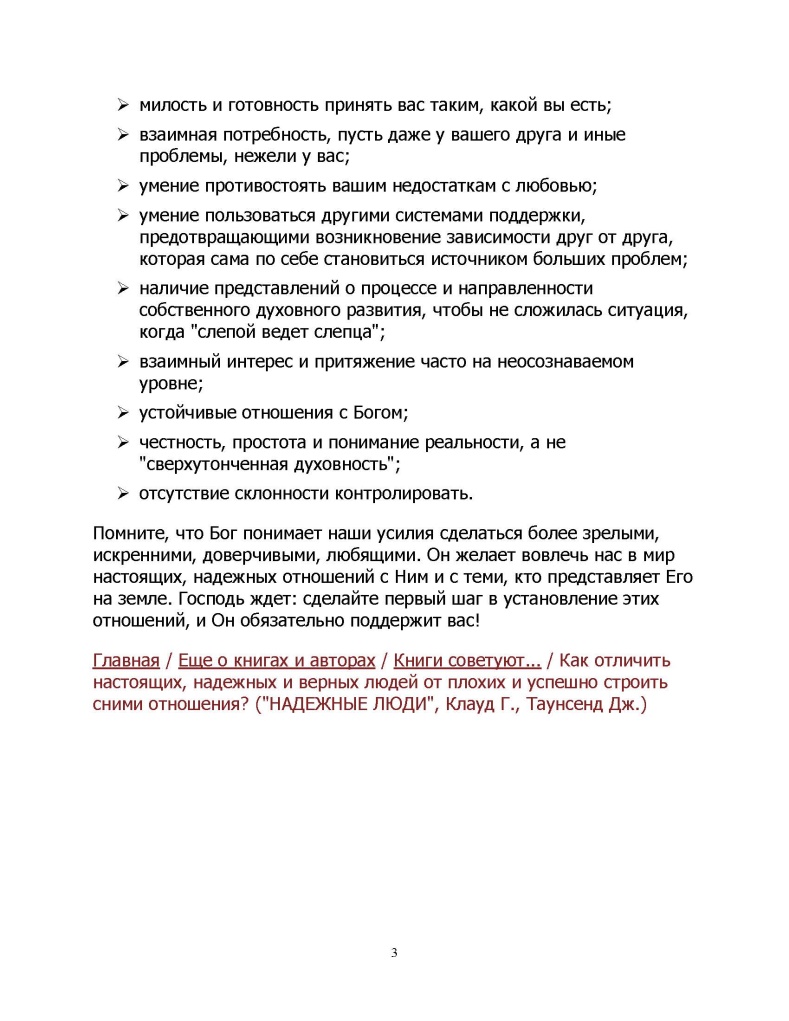 16
PSNC #10      T505.20      www.iTeenChallenge.org
09-2017
Составление рабочих тетрадей и заданий Writing study guides and assignments

Воспользуйтесь тремя основными этапами обучения в качестве руководства для составления вопросов.
1.	Поймите факты
2.	Соотнесите их со своей жизнью
Применение на личном опыте
Use the 3 basic steps of learning as a guide for writing questions.
Understand the facts
Relate this to your life
Personal application
17
PSNC #10      T505.20      www.iTeenChallenge.org
09-2017
Д. 	Создание центра учебных ресурсов Creating a resource center
Ресурсы для обучения ваших студентов чтению (для студентов с низким уровнем навыков чтения) Resources to teach your students to read better (for students with low reading levels) 
English language resources
18
PSNC #10      T505.20      www.iTeenChallenge.org
09-2017
Remedial reading materials
Firm Foundations
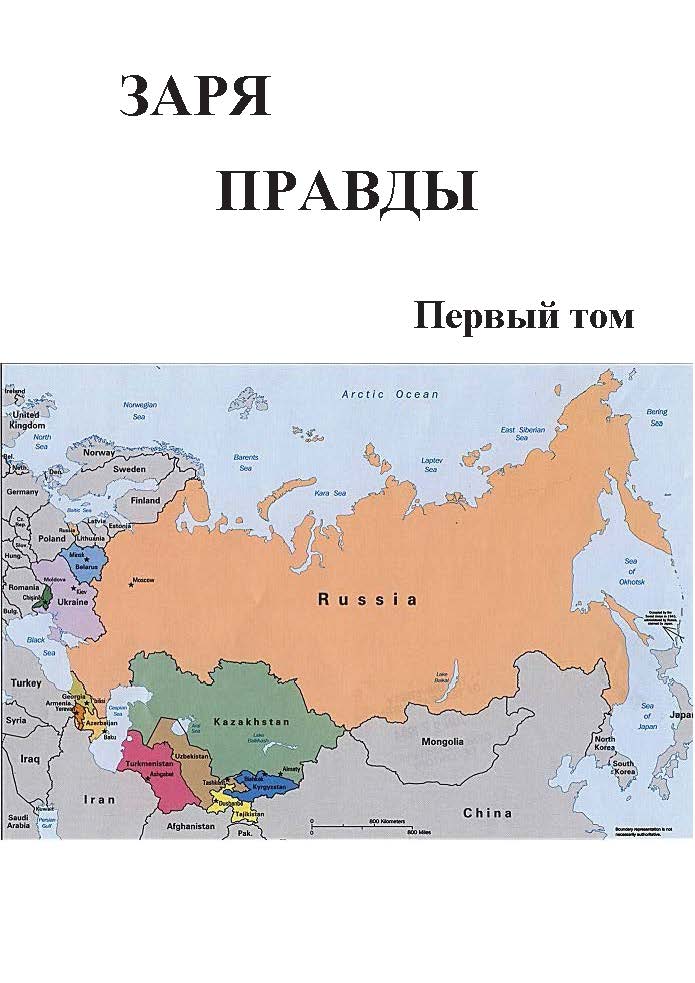 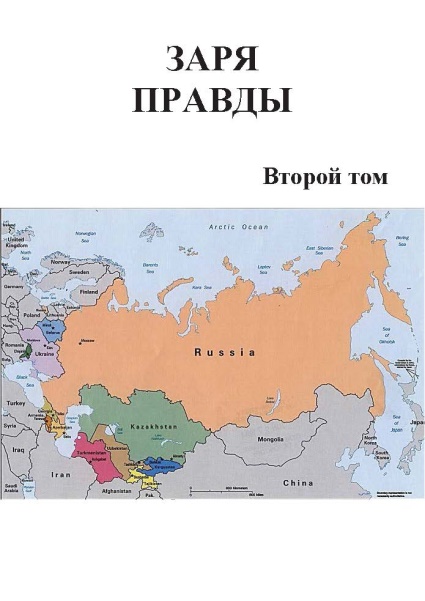 19
PSNC #10      T505.20      www.iTeenChallenge.org
09-2017
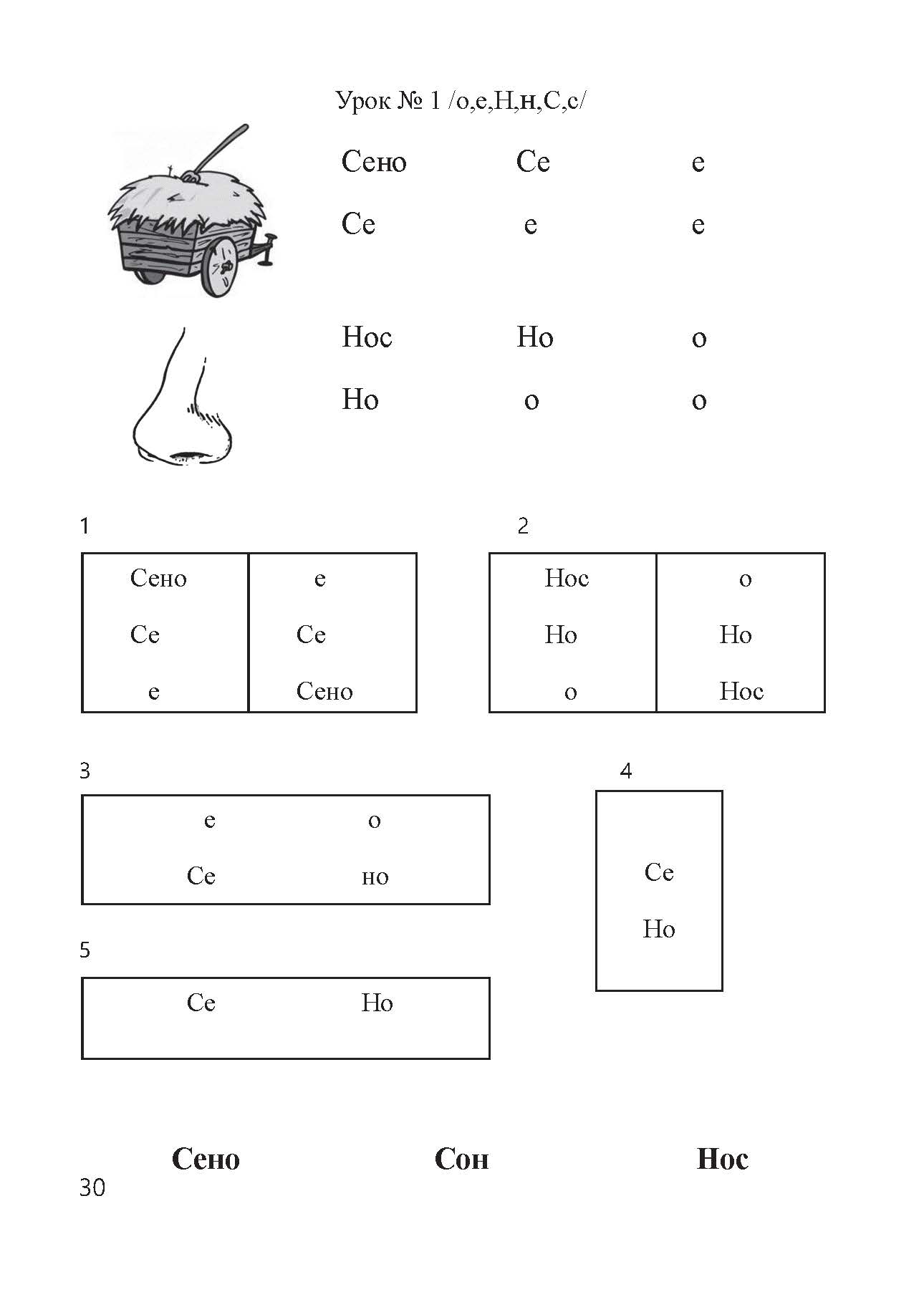 20
PSNC #10      T505.20      www.iTeenChallenge.org
09-2017
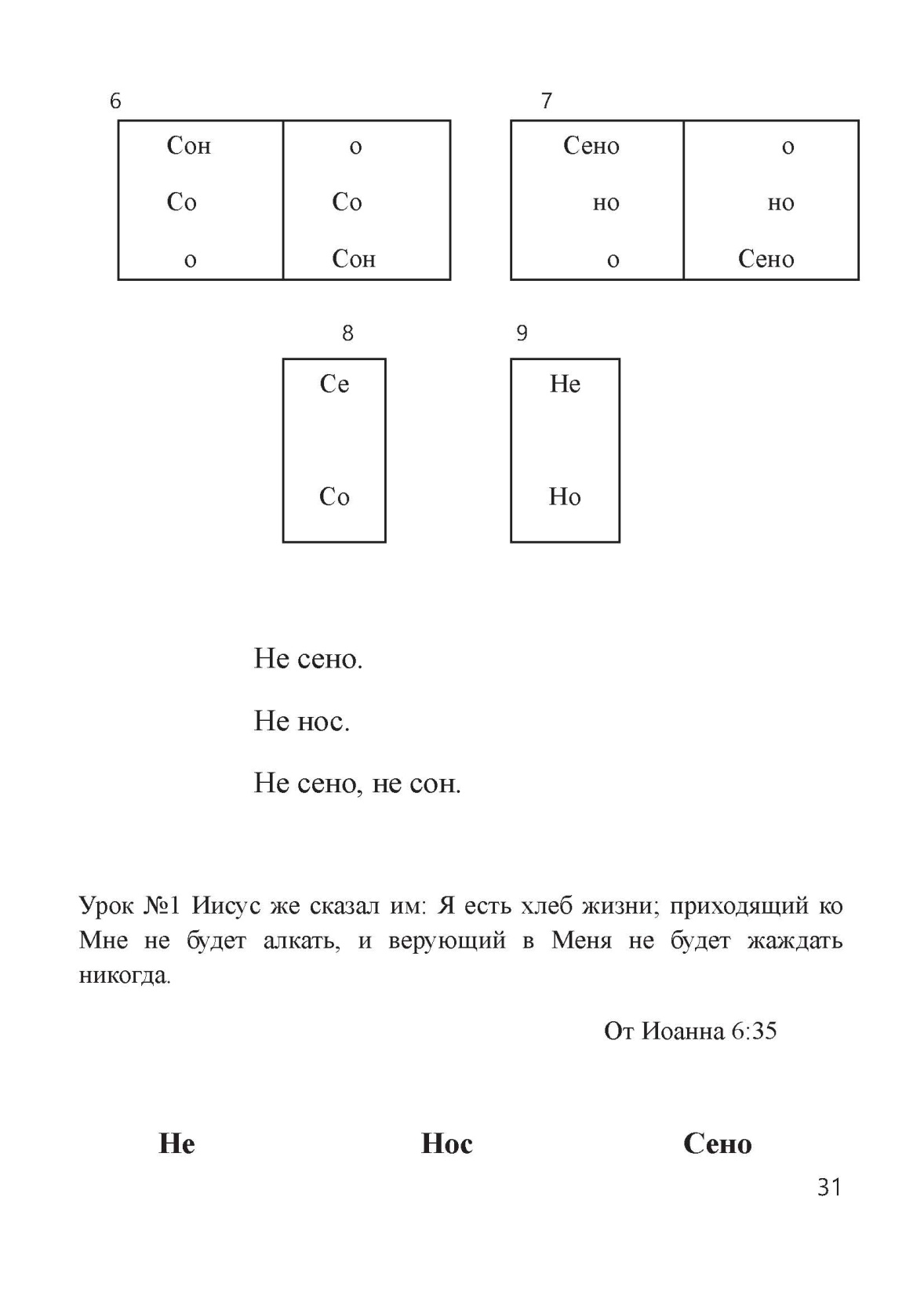 21
PSNC #10      T505.20      www.iTeenChallenge.org
09-2017
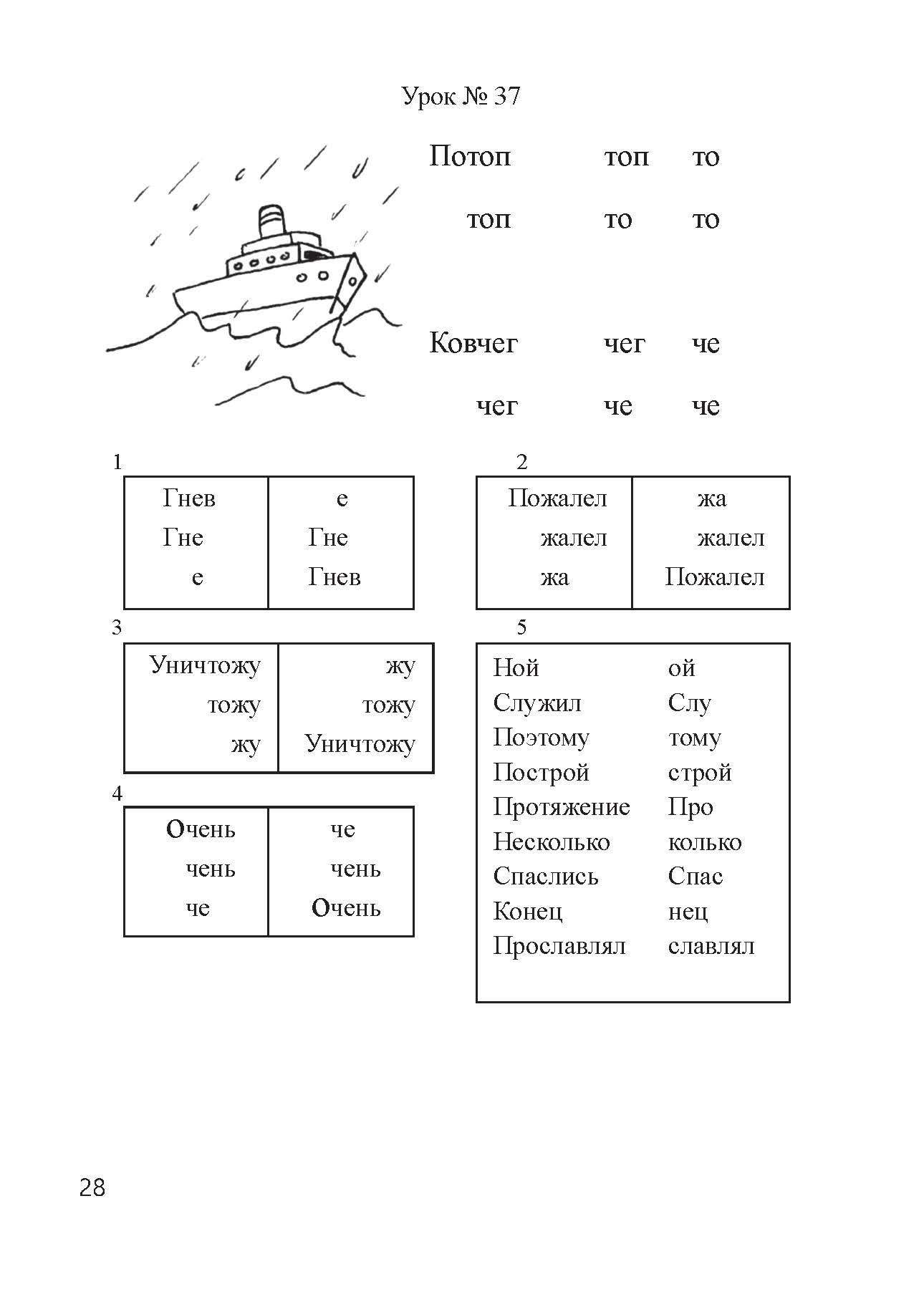 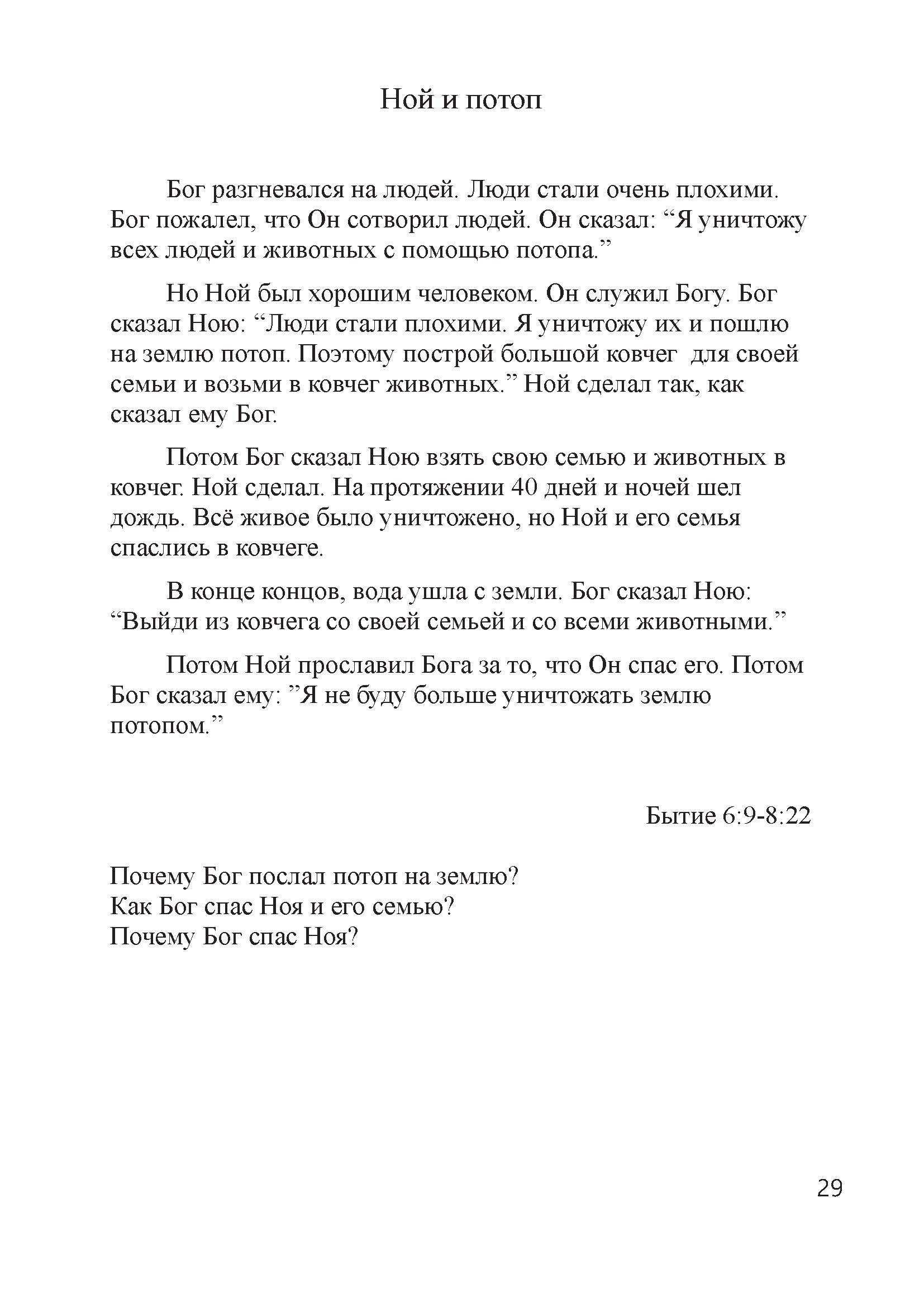 22
PSNC #10      T505.20      www.iTeenChallenge.org
09-2017
Write new project
23
PSNC #10      T505.20      www.iTeenChallenge.org
09-2017
Вопросы для обсужденияQuestions for discussion
24
PSNC #10      T505.20      www.iTeenChallenge.org
09-2017
Контактная информацияContact information
Global Teen Challenge


www.GlobalTC.org
www.iTeenChallenge.org
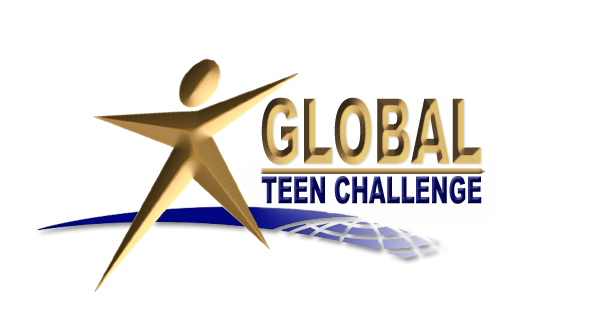 PSNC #10      T505.20      www.iTeenChallenge.org
25
09-2017